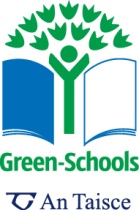 Be Safe!
Always adhere to health and safety policies when carrying out beach cleans
Beach Clean
What to bring:
Gloves
Bags
Litter pickers (if available)

Walk around the beach and pick up all pieces of litter you find. Make a note of the types of litter, and amount of teach type you find!